Психологический портрет личности
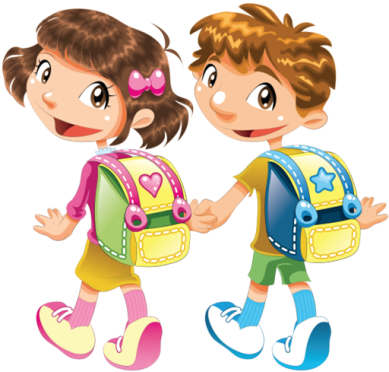 Темперамент
Совокупность индивидуально-психических свойств человека, характеризующаяся, главным образом, быстротой возникновения чувств и их силой.
Гиппократ 
(около 460 до н.э., остров Кос — 377 до н.э.) — древнегреческий врач, естествоиспытатель, философ, реформатор античной медицины.
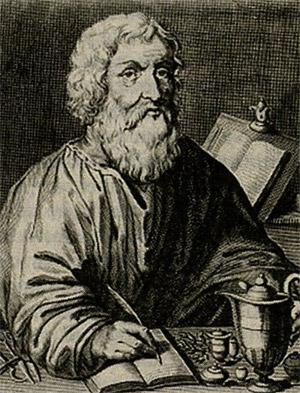 Темперамент
Эмоции
Способности
Психологический портрет личности
Чувства
Интеллект
Характер
Сангвиник
Обладатель уравновешенного,
подвижного типа нервной системы.
Холерик
Неуравновешенный, вспыльчивый тип
Флегматик
Сильный, но неподвижный тип.
Медлительный, но настойчивый и упорный человек.
Меланхолик
Слабый неуравновешенный тип.
Тест
Оценка результатов:
Подсчитайте количество баллов в каждой колонке.
Преобладает тот, по которому вы набрали больше всего баллов.
Характер
Совокупность индивидуальных устойчивых психических особенностей человека, проявляющихся в его поведении, деятельности
Интеллект
Способность к познанию и логическому мышлению. Интеллект проявляется в способности к логическому мышлению, способностью ставить перед собой цель и добиваться ее осуществления.
Способности

		Умение что-либо делать, склонность к определенным занятиям и профессиям.
Чувство
Отношение к конкретным событиям и людям
Эмоции
Это более длительная реакция, которая возникает не только на свершившиеся события, но и, главным образом, на предполагаемые или вспоминаемые
Стресс
Реакция организма на неожиданную и напряженную обстановку
1
2
4
7
Подвижный, но уравновешенный человек, 
правильно (адекватно) реагирующий на окружающие события.
1
2
4
7
2. Совокупность устойчивых психических особенностей человека, проявляющихся в его поведении.
1
2
4
7
3. Быстро возбуждающийся, неуравновешенный, вспыльчивый человек с резкими переходами настроения.
1
2
4
7
4. Медлительный, но настойчивый и упорный человек, которого трудно вывести из состояния равновесия.
1
2
4
7
5. Человек, очень глубоко переживающий даже небольшие огорчения, склонный к хандре, пессимизму.
1
2
4
7
6. Совокупность всех психических качеств человека.
1
2
4
7
7. Древнегреческий ученый, впервые выделивший виды темперамента.
1
2
4
7
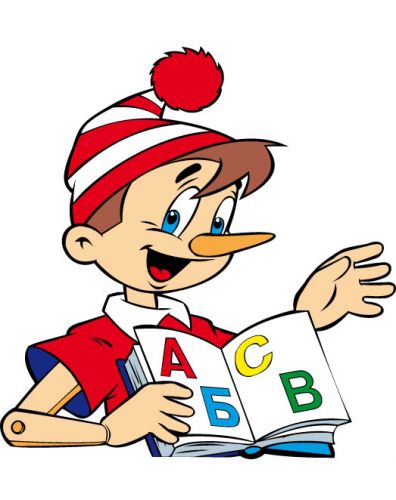 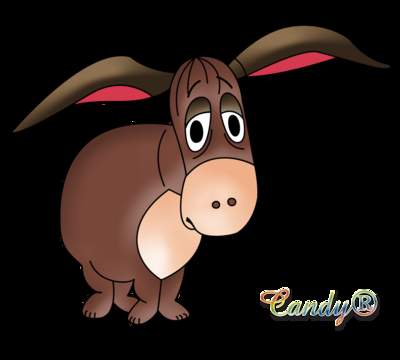 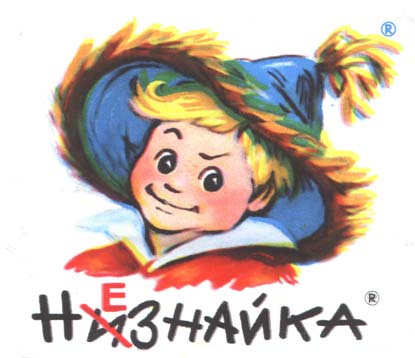 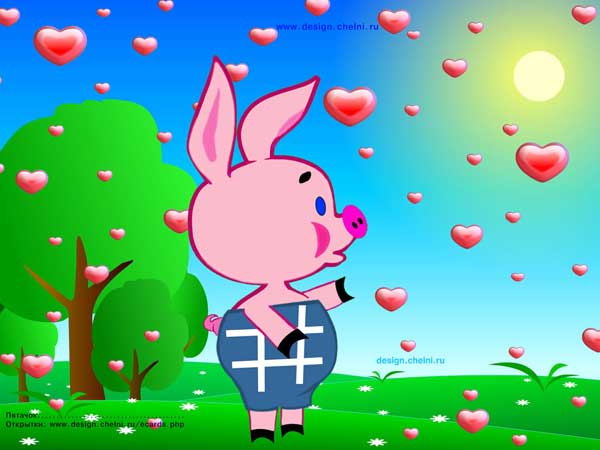 Домашнее задание
Прочитать: § 5.
Написать небольшое сочинение на тему « Мне в моем характере хотелось бы избавиться от…»
Спасибо за урок !
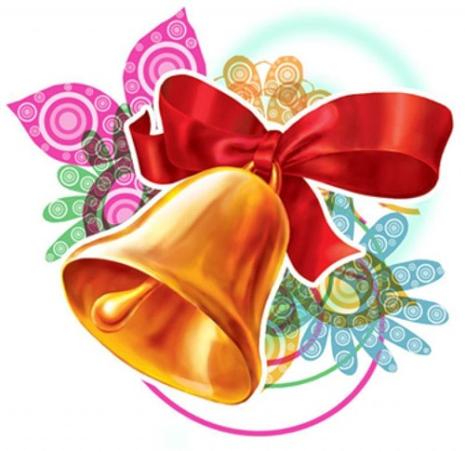